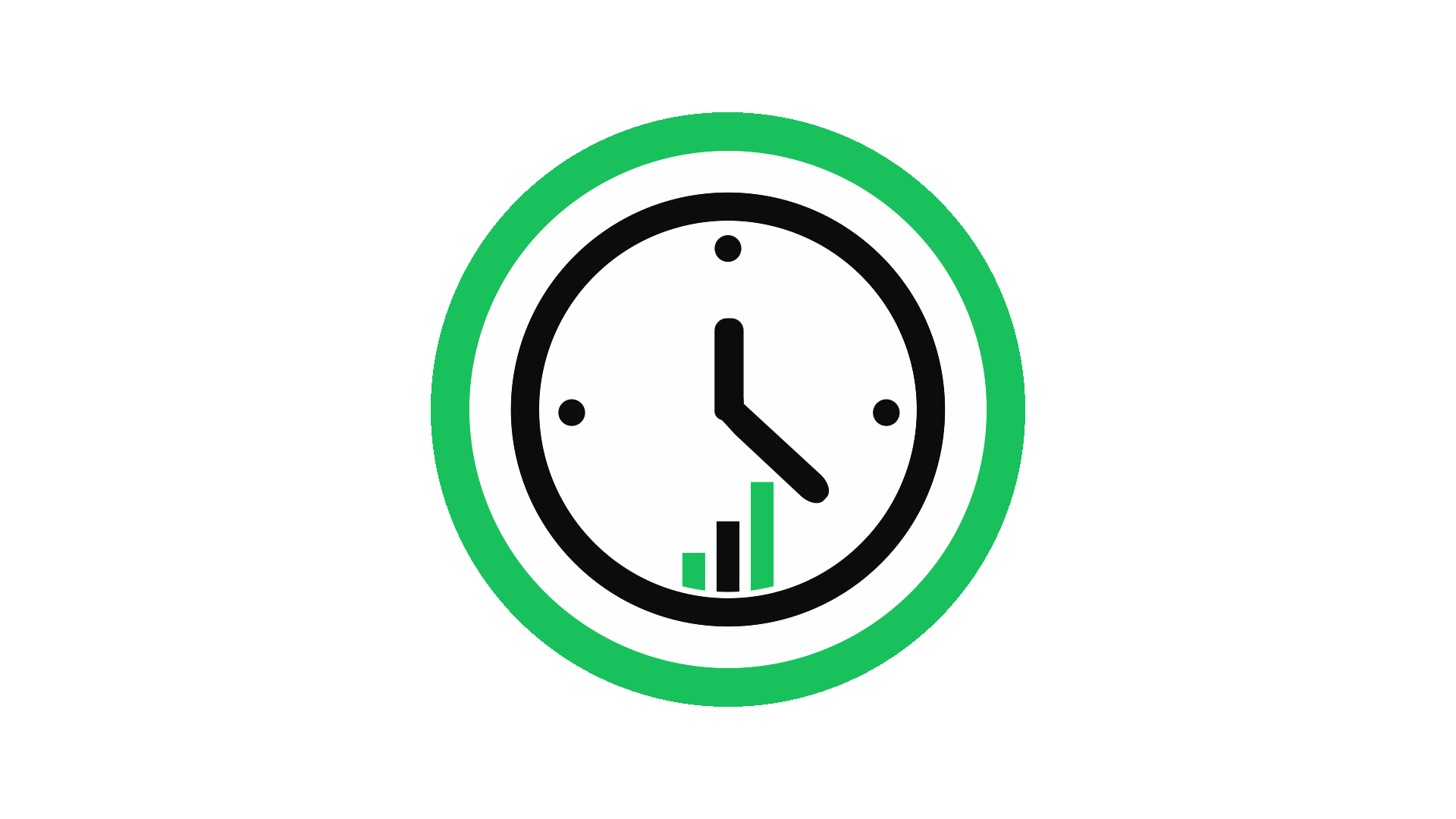 Presentation name
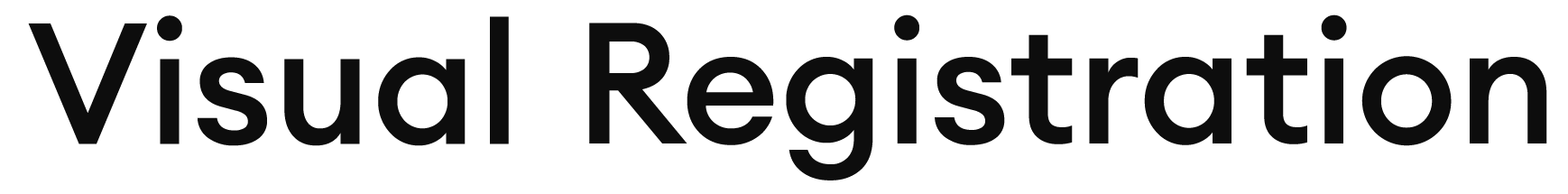 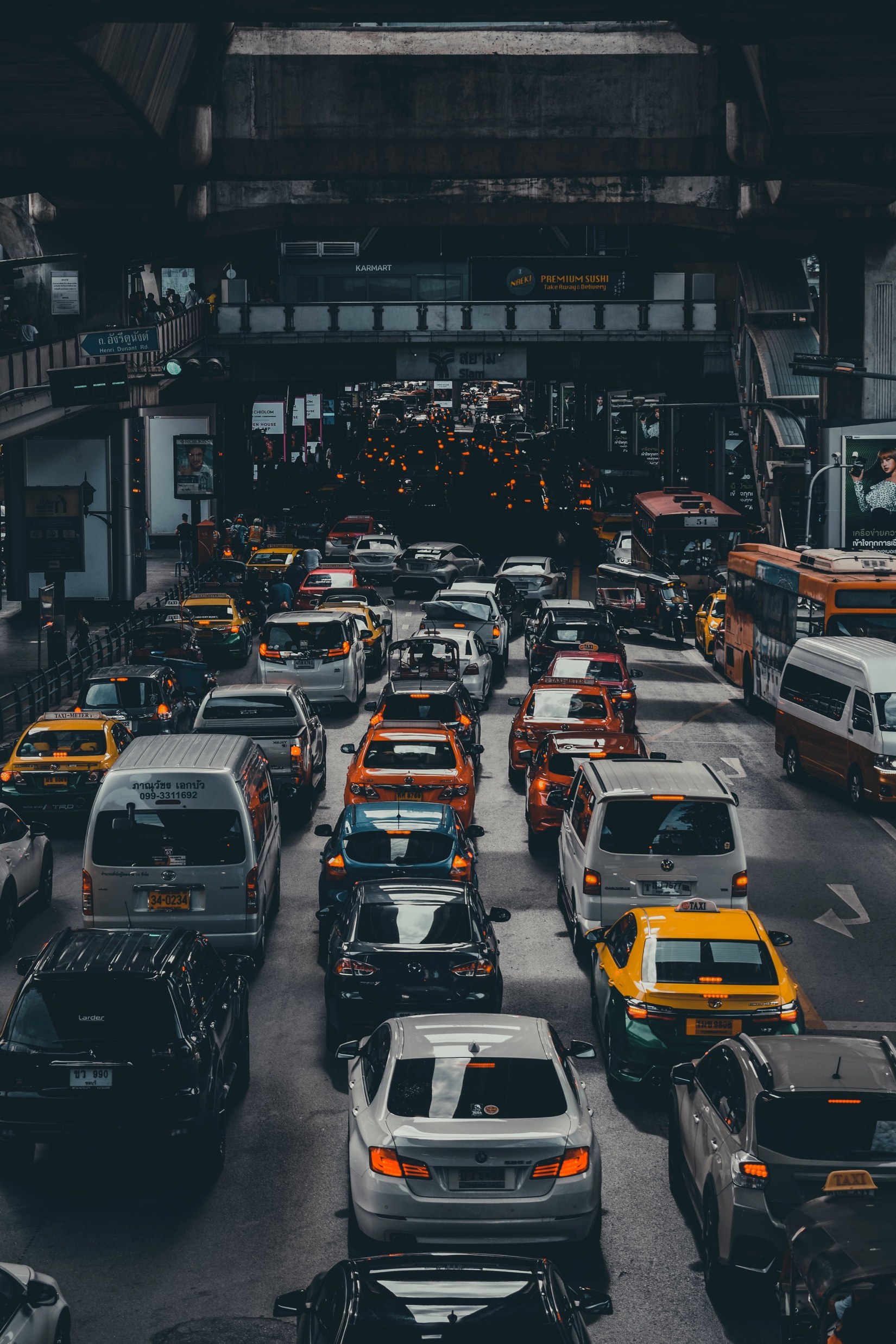 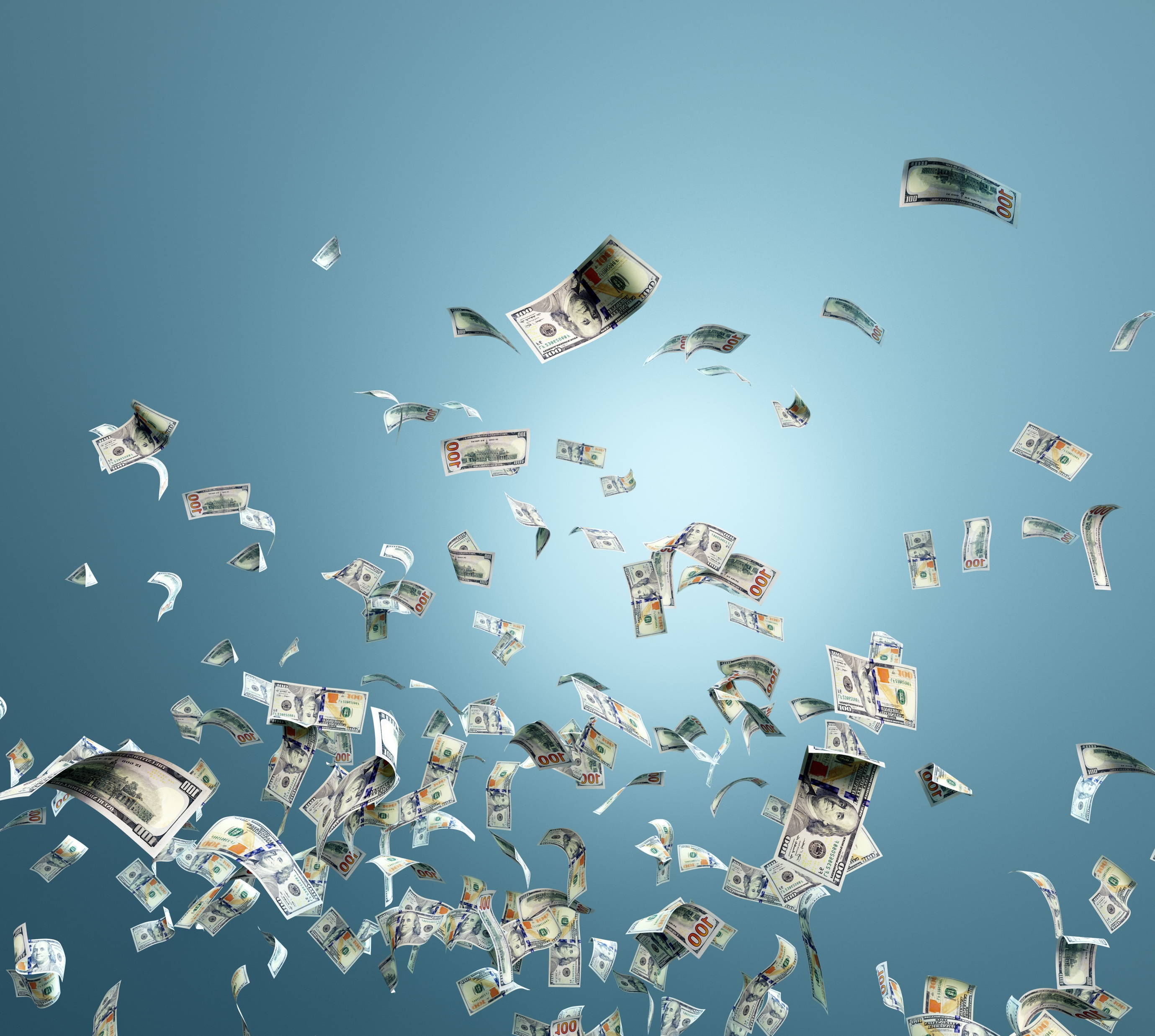 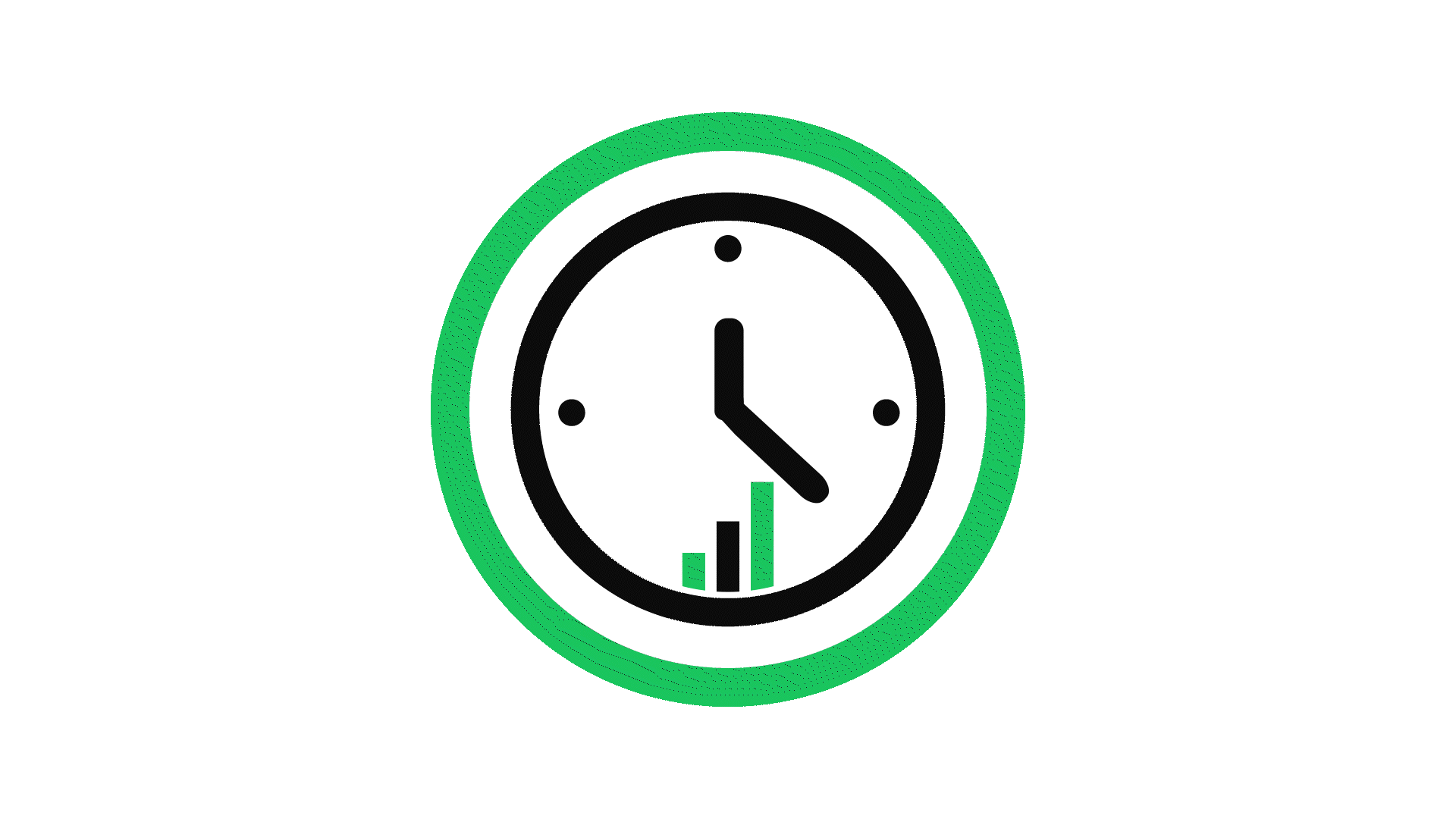 The alternative to traffic
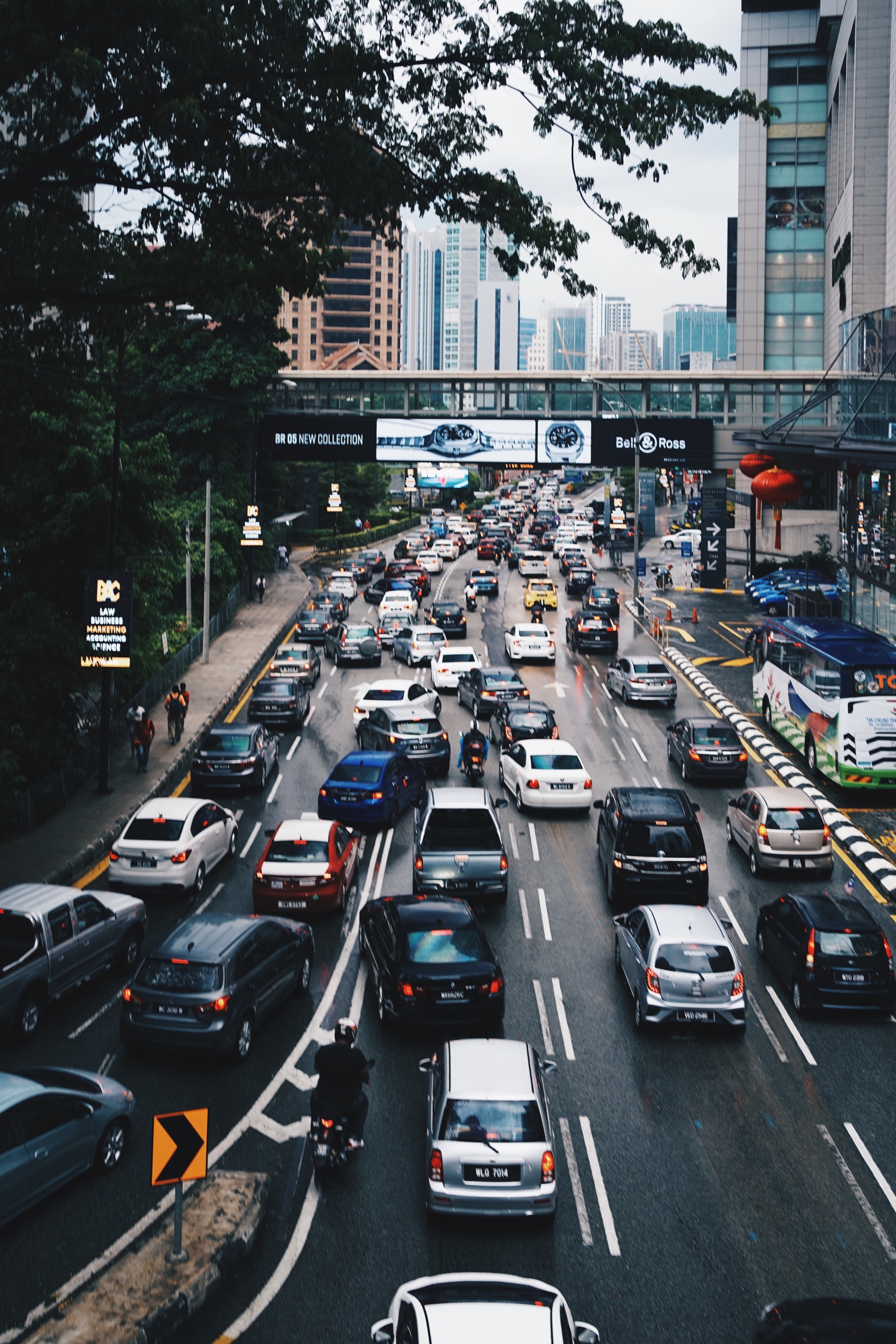 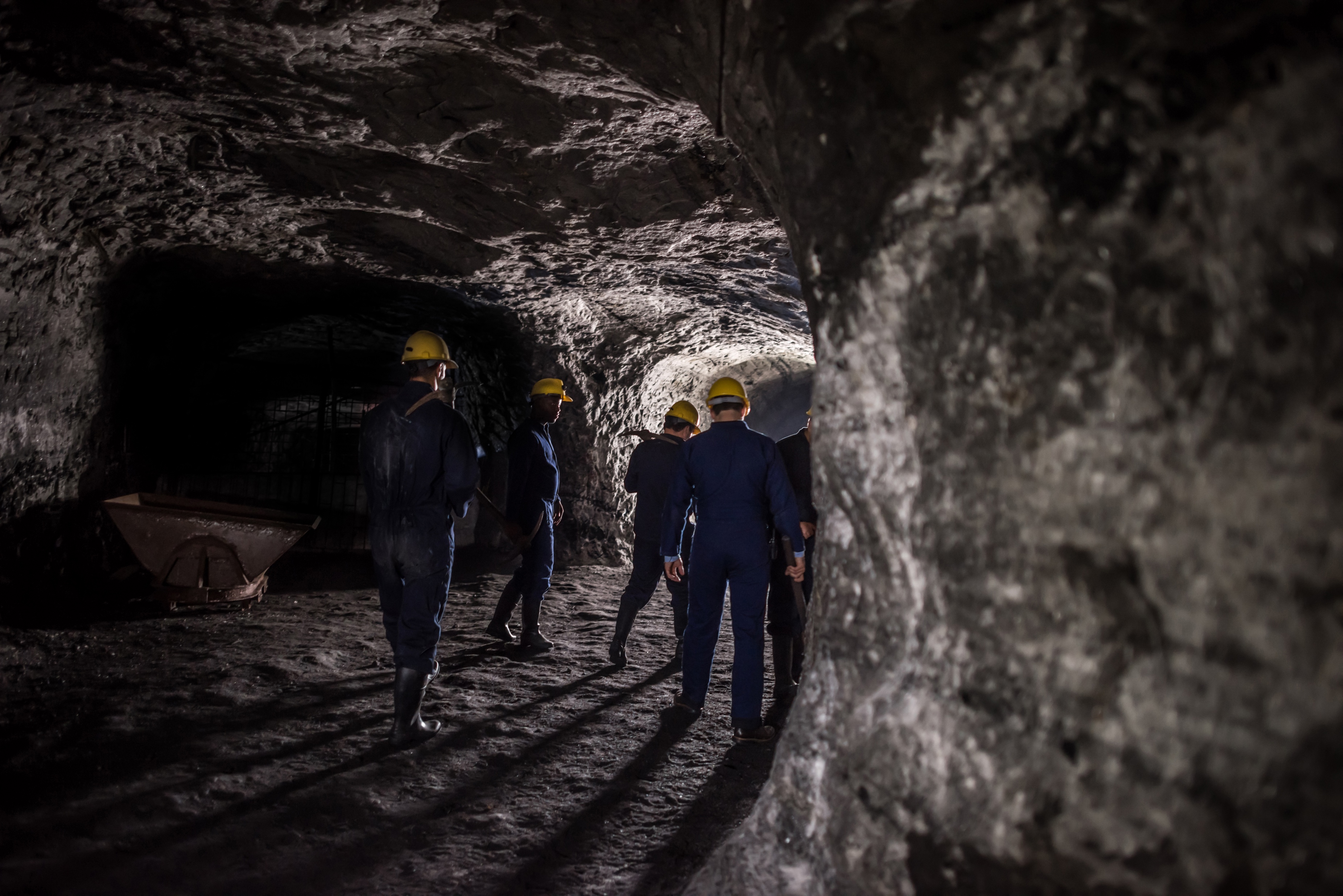 Connecting
Presentation name
Not hardware spesific
budgets
Projects
actuals
Apps, laptops, tablets – chose what´s practical
Not limited to any setup
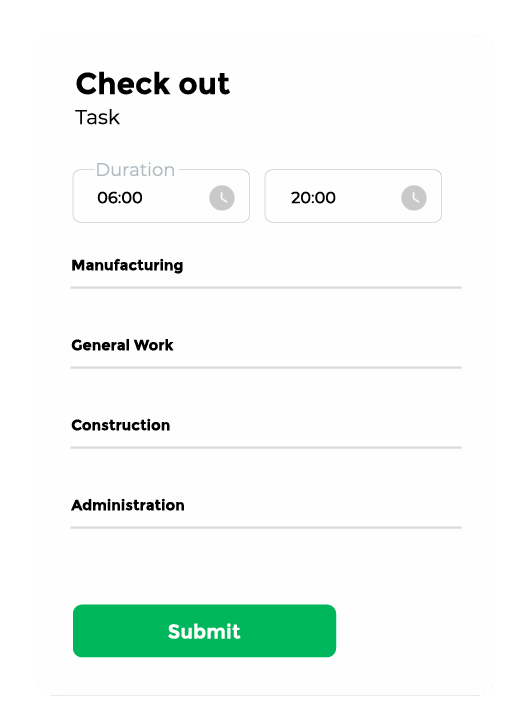 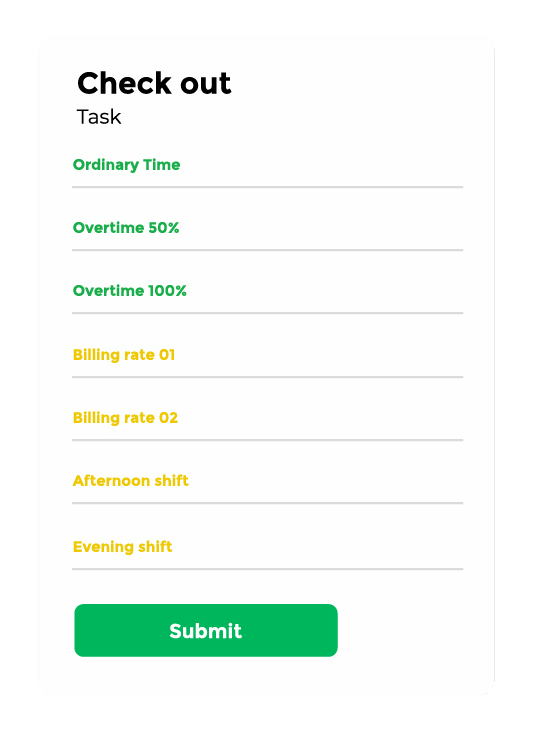 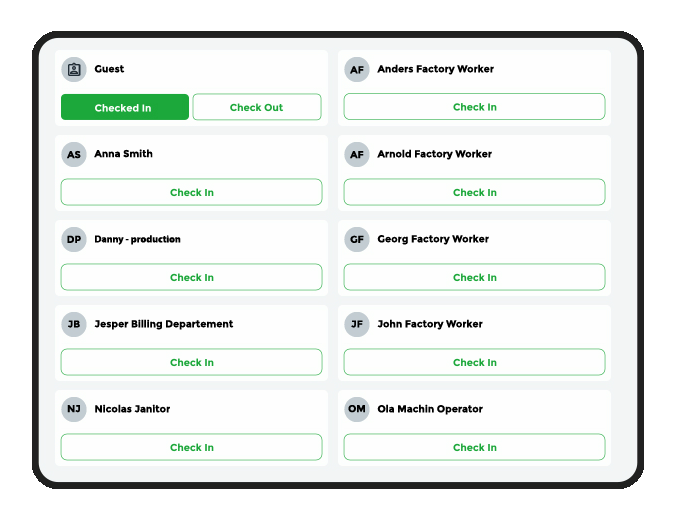 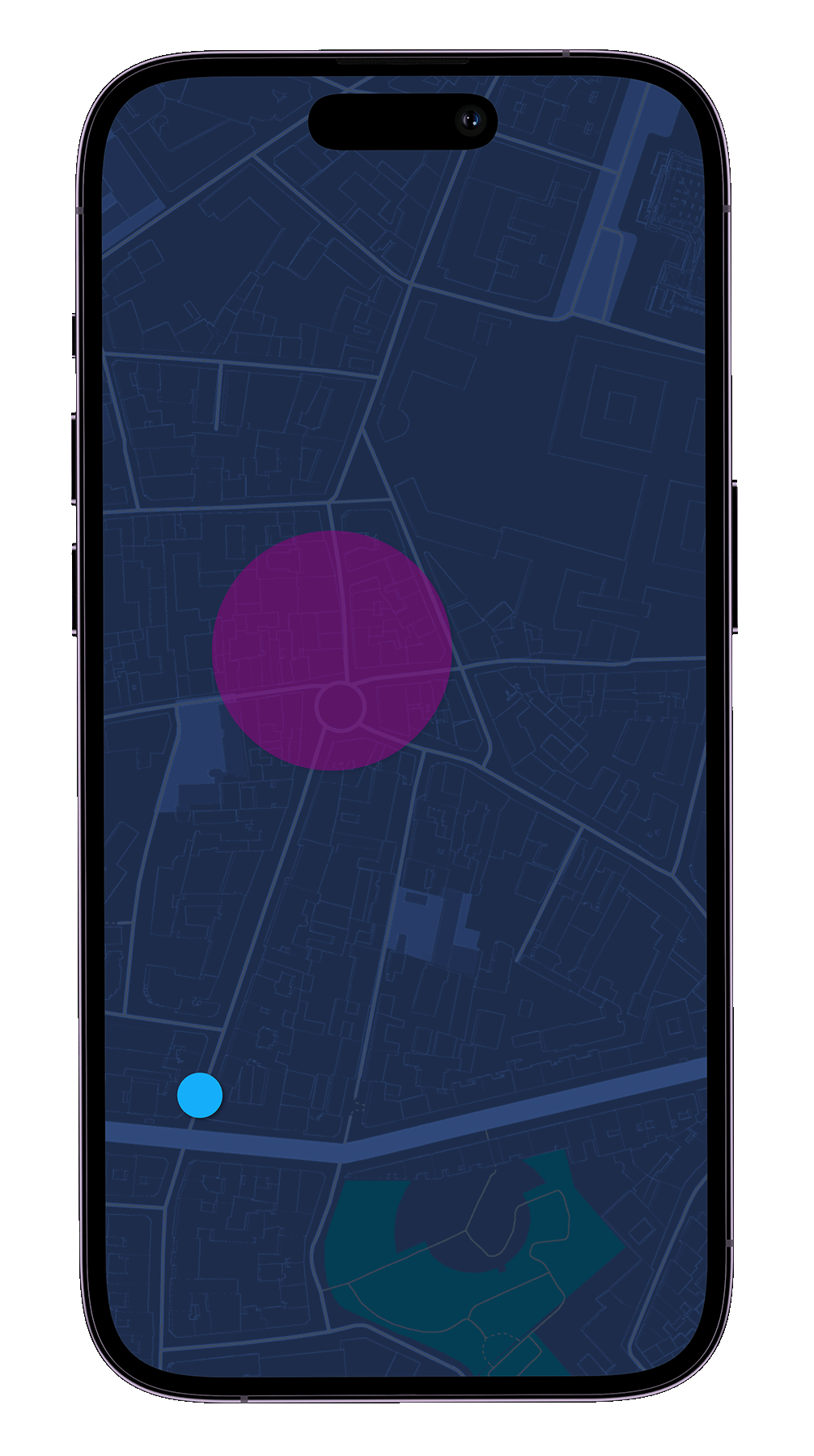 [Speaker Notes: We often know what and how much- not when and who
Get your projects and tasks- plan them in any detail needed
Track progress based on actual work]
Connecting
Presentation name
budgets
Projects
actuals
Not hardware spesific
Apps, laptops, tablets – chose what´s practical
Not limited to any setup
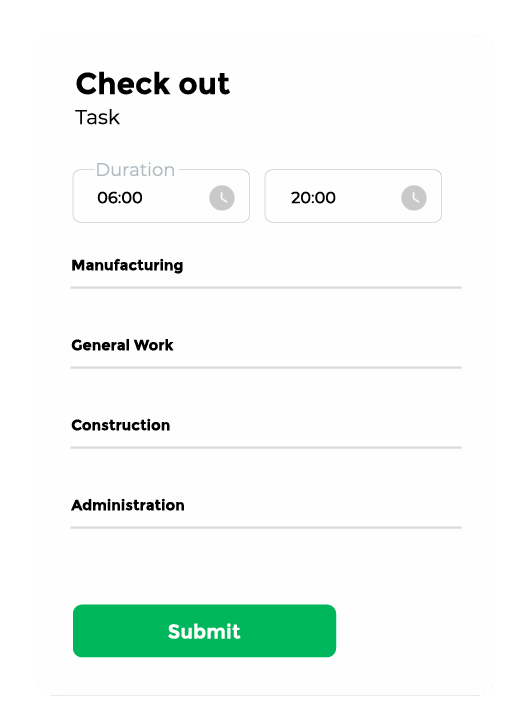 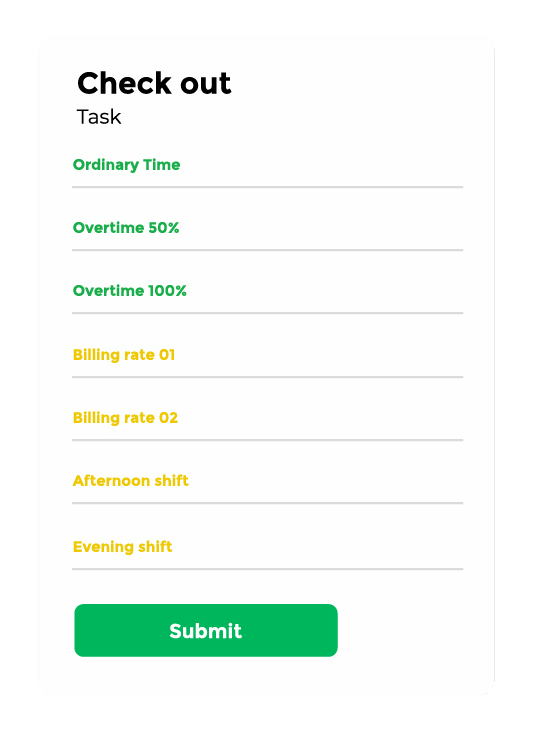 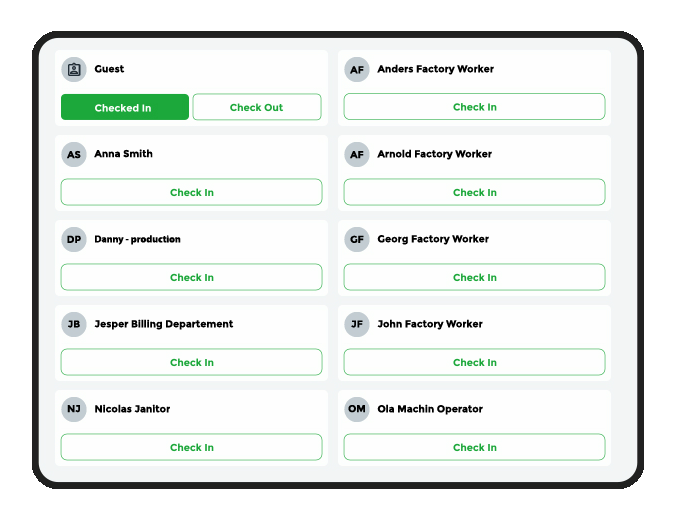 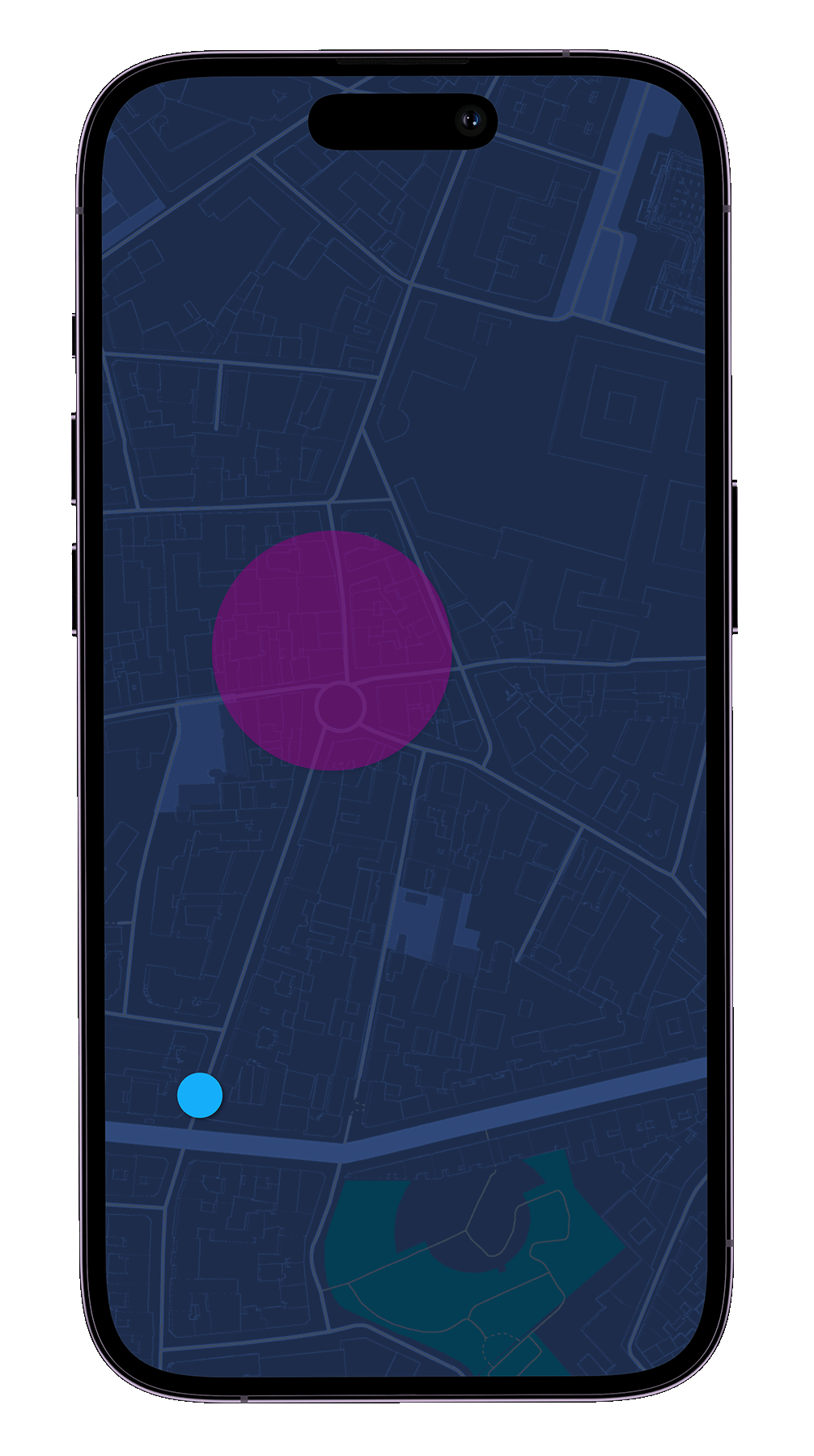 [Speaker Notes: We often know what and how much- not when and who
Get your projects and tasks- plan them in any detail needed
Track progress based on actual work]
Connecting
Presentation name
budgets
Projects
actuals
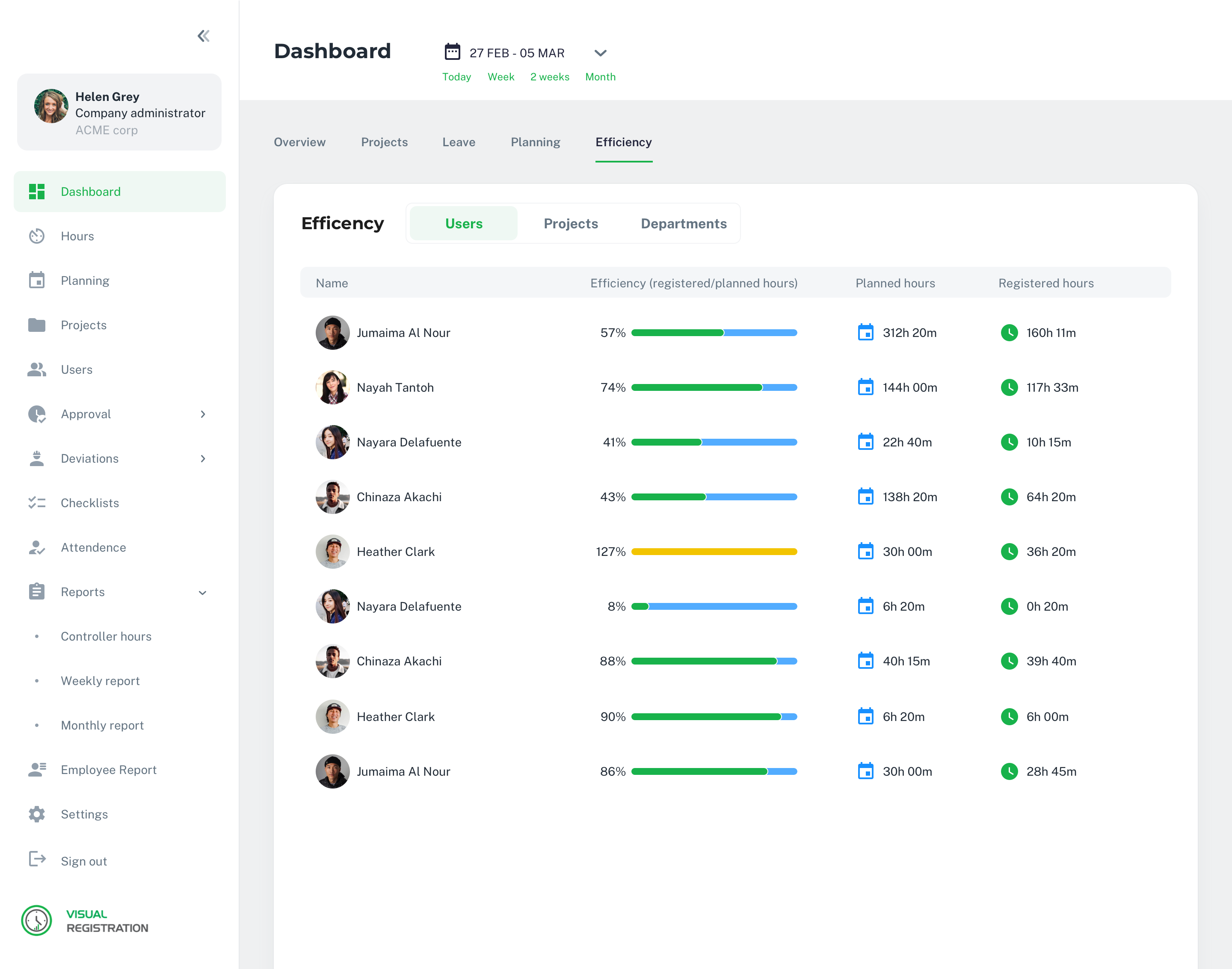 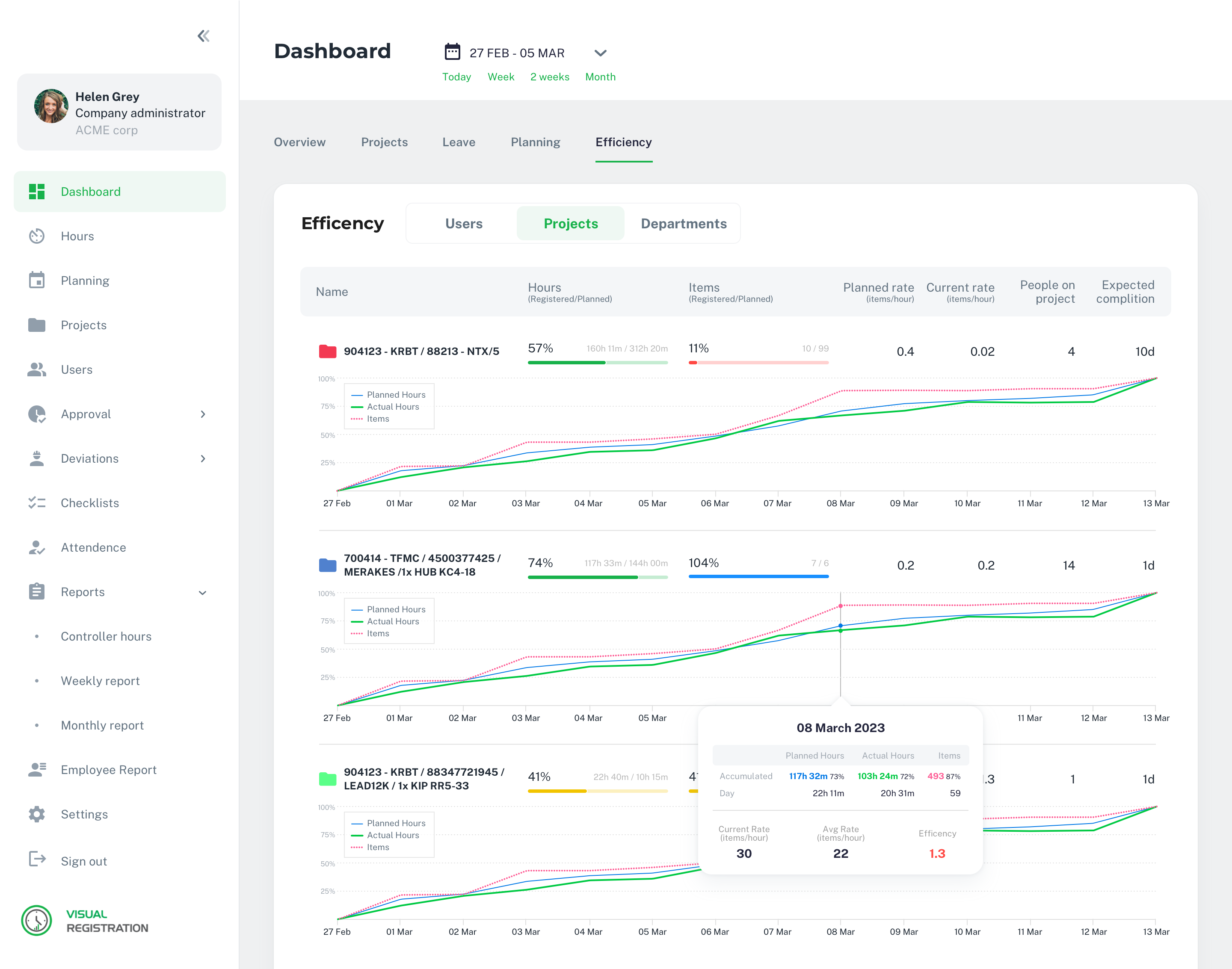 Not hardware spesific
Apps, laptops, tablets – chose what´s practical
Not limited to any setup
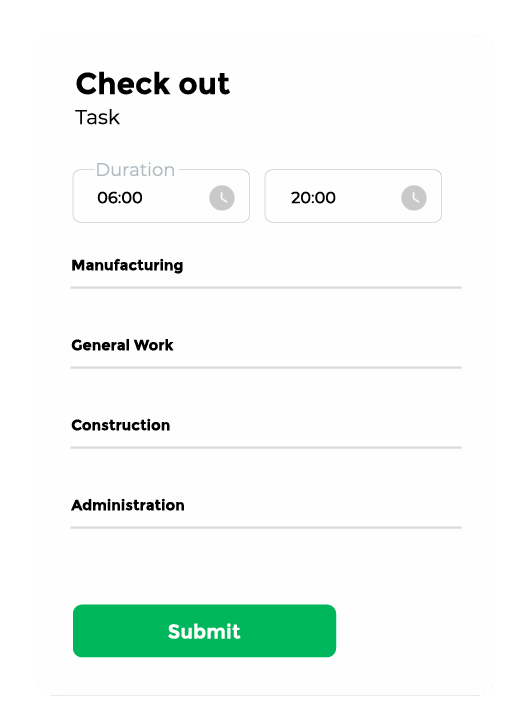 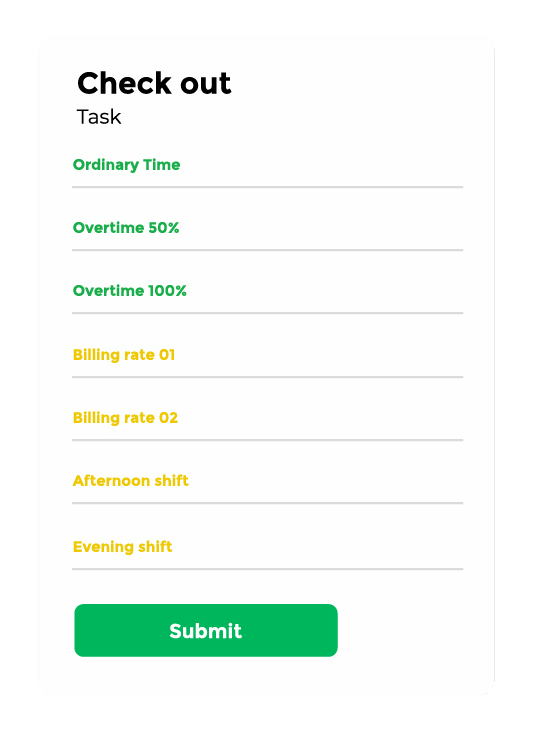 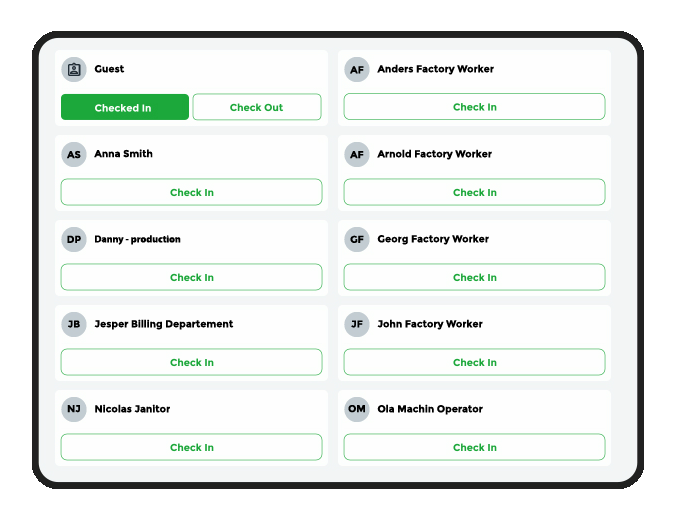 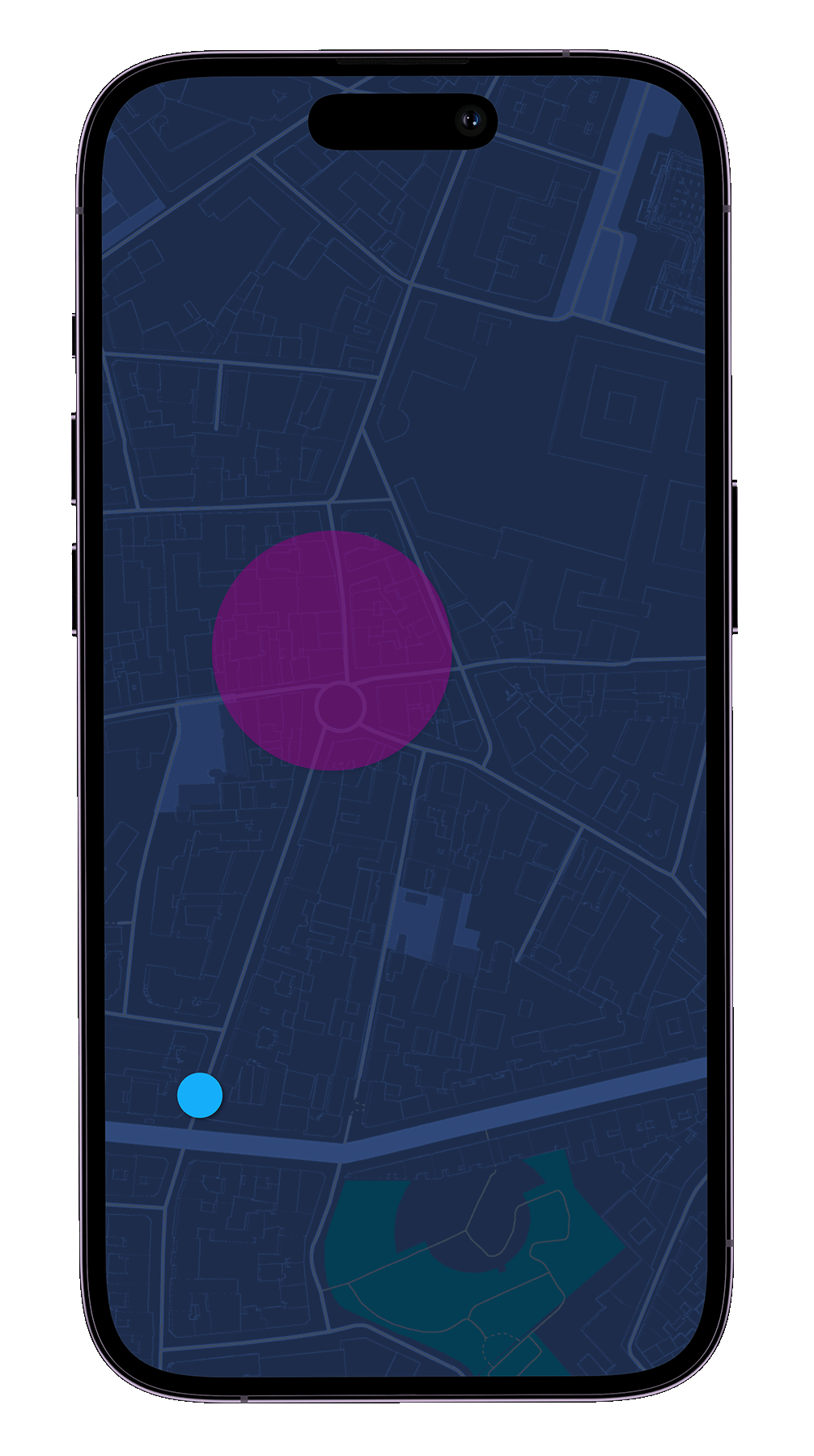 [Speaker Notes: We often know what and how much- not when and who
Get your projects and tasks- plan them in any detail needed
Track progress based on actual work]